Ch 5 sec 3
The 
Industrial Revolution Begins
People Move to New Industrial Cities
The Industrial Revolution caused rapid urbanization in Europe and North America. 
Urbanization =‘s ______________________pg. 187
the process by which towns and cities are formed and become larger as more and more people begin living and working in central areas
In the cities people coped with noise, air pollution and nasty smells.
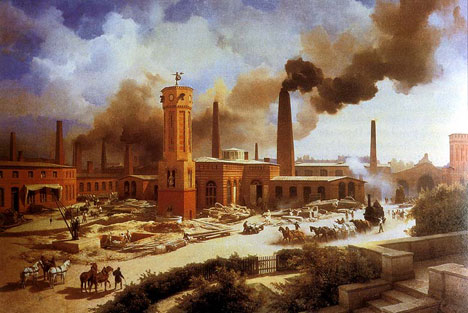 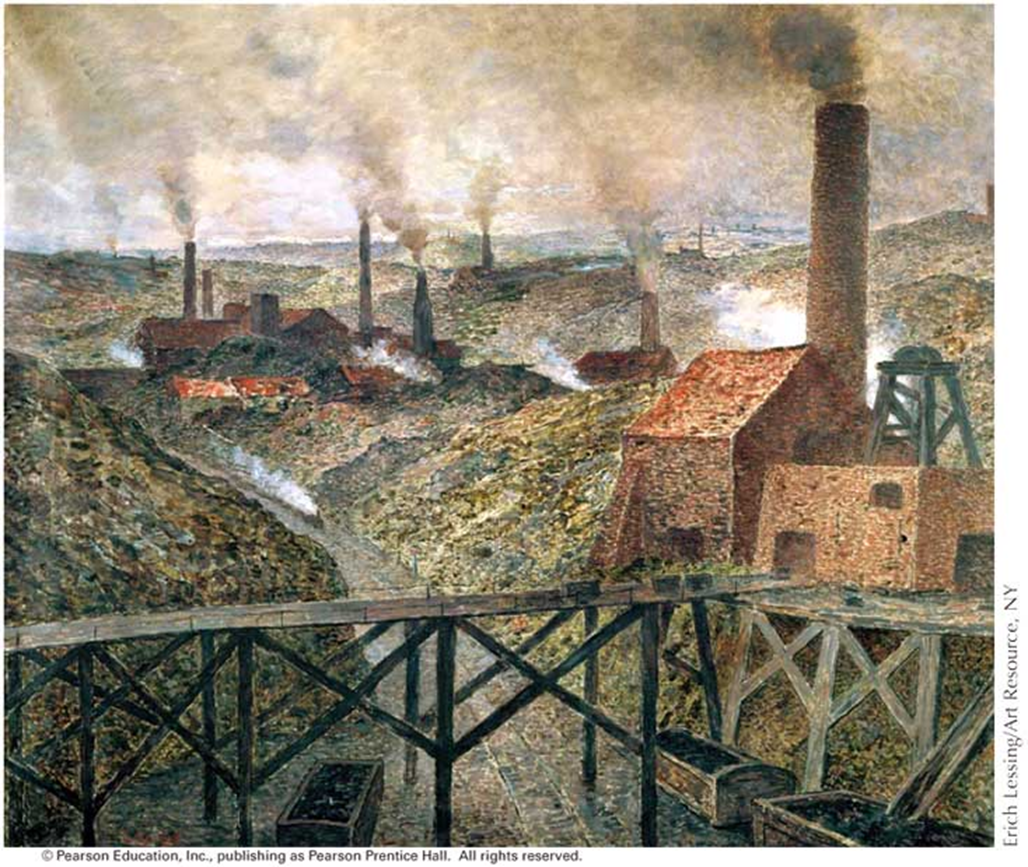 New Social Classes Emerge
The Industrial Revolution created two new classes of people: a 1. middle class of entrepreneurs whose lifestyles were fairly comfortable and an industrial 2. working class, who packed into tenements without running water or sanitation systems.
 Some British workers staged riots in the early 1800s in protest of poor pay or working conditions. Methodism became a solace to many of the workers.
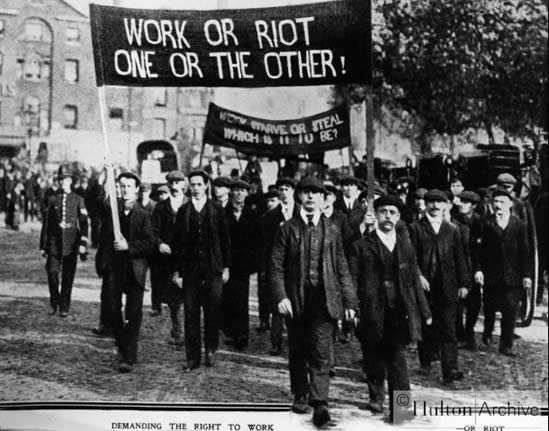 Life in the Factories and Mines
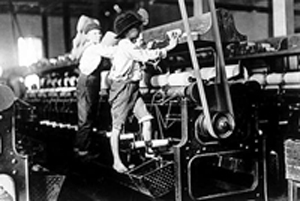 Days were long in the factories and mines and days off were few. Accidents maimed people; dust in the mines made people sick. 
 Women workers had no rest between factory and home work. Children also worked to keep food on the table.
Employers could pay women less so they were a large majority of early factory workers (BM?)
http://www.history.com/topics/industrial-revolution/videos/characteristics-of-early-factory-girls?m=528e394da93ae&s=undefined&f=1&free=false Characteristics of Early Factory Girls
Problems of Pollution
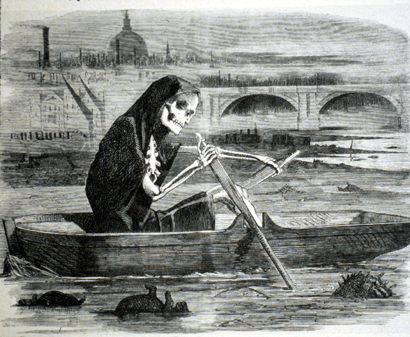 The Silent Highwayman - 1858
New Industrial City
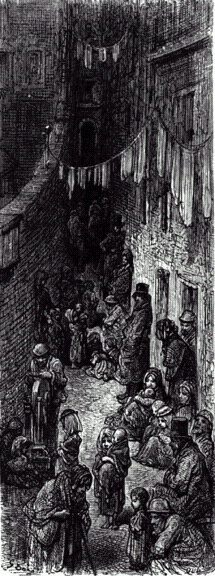 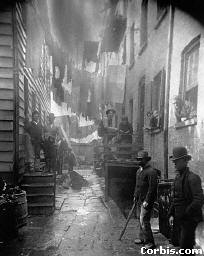 As cities grew, people crowded into tenements and row houses such as these in London.
by Gustave Dore
II. Workers
A. Many were women=
		1. employers could pay them less
	B. Poor wages, long hours
		(1. 12-14 hours, 6 days a week)
	C. Dangerous/unsanitary conditions
Factory Workers at Home
Factory Wages in Lancashire, 1830
Your task
Draw a timeline showing a typical school day. Include breaks and travelling times as well as leisure time after school and the time you normally go to bed.
9:30 am break
6:30 am 
get up
8:00 am 
start school
Compare your daily routine with that of a factory girl working in Lancashire 1820. How are they different?
Daily routine
Click to compare with daily routine of working girl in 1820s Lancashire
Hour of rising 5.45pm
Interval for breakfast 6.30-7-.00am
Time for work 7.00-12.00pm
Interval for dinner 12.00-1.00pm
Time for work 1.00-6.00pm
Interval for supper 6.00-7.00pm
Time for going to bed 8.00pm
This is Thurgarton Workhouse in Nottinghamshire. Remembering that most working class people lived in cramped, overcrowded houses with poor sanitary conditions, how do you think people might have felt when they were told they were going to work and live in a workhouse similar to this one?
Were workhouses so bad?
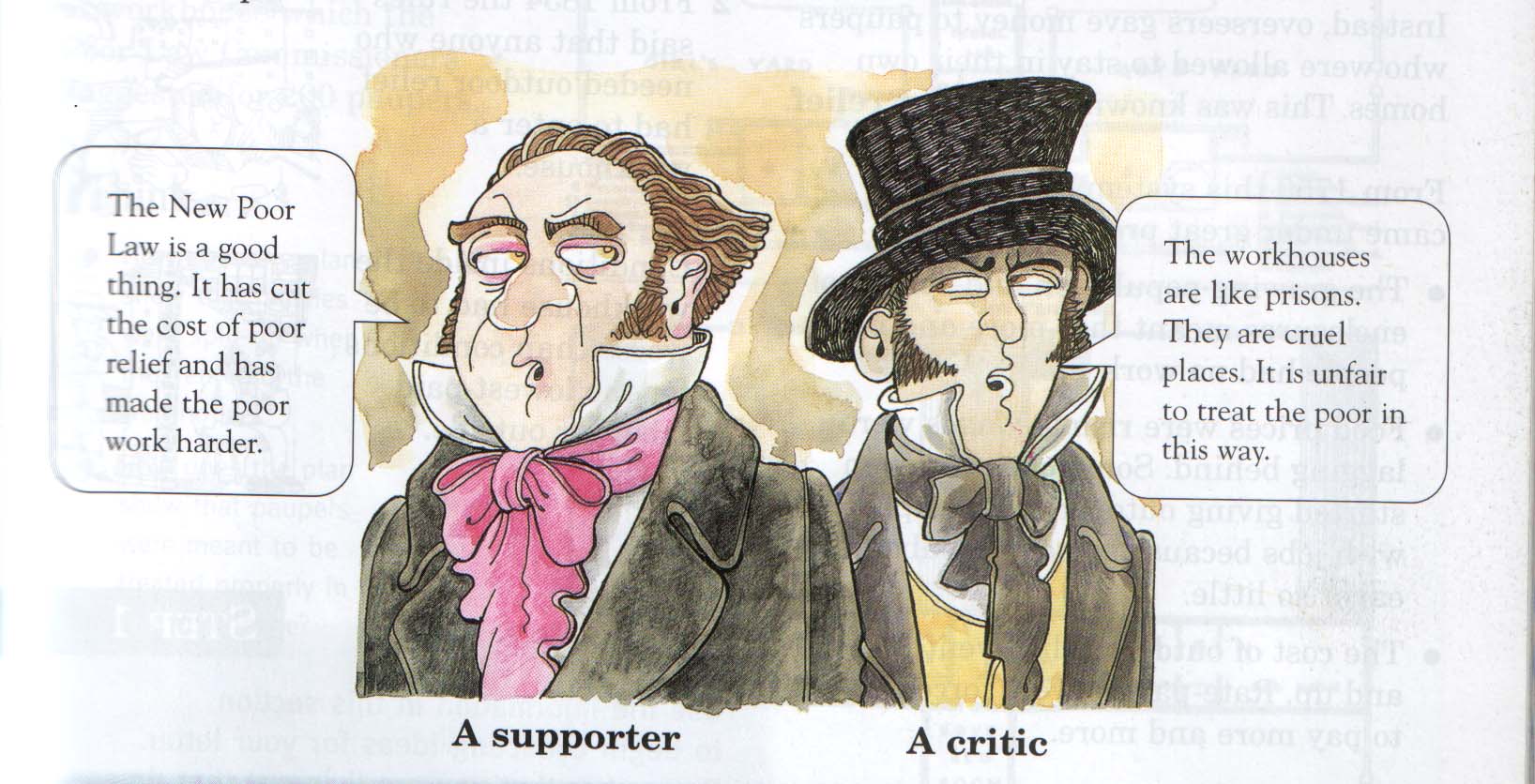 Worker Housing in Manchester
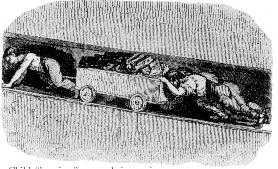 Child Labor in the Mines
Child “hurriers”
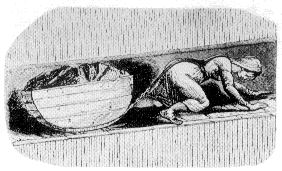 http://www.history.com/topics/child-labor
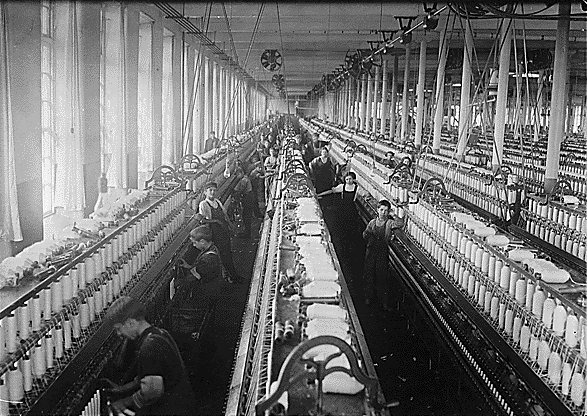 A general view of spinning room, Cornell Mill, Fall River, Mass., c.1908.
[Speaker Notes: A general view of spinning room, Cornell Mill. Fall River, Mass.]
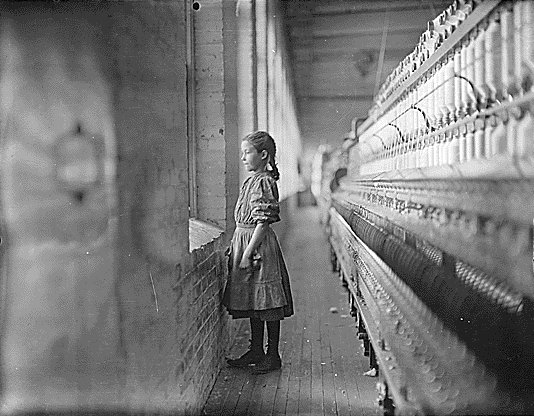 Rhodes Manufacturing Company

Lincolnton, N.C., c.1908.

A moment’s glimpse of the outer world. Said she was 11 years old. Been working over a year.
http://www.history.com/topics/holidays/labor-day/videos/history-of-labor-day
[Speaker Notes: A moments glimpse of the outer world. Said she was 11 years old. Been working over a year. Rhodes Mfg. Co. Lincolnton, N.C.]
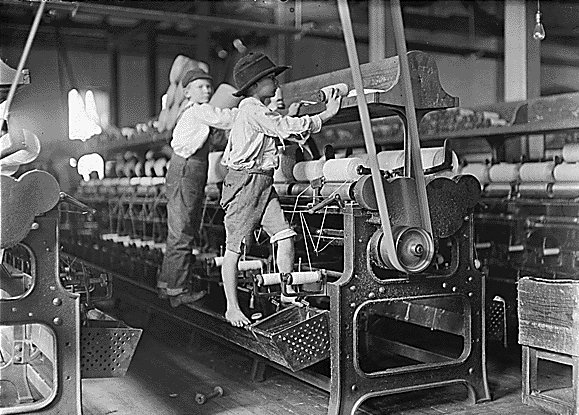 Bibb Mill No. 1.
Macon, Ga., c. 1908.
Some boys and girls were so small they had to climb up on to the spinning frame to mend broken threads and to put back the empty bobbins.
[Speaker Notes: Some boys and girls were so small they had to climb up on to the spinning frame to mend broken threads and to put back the empty bobbins. Bibb Mill No. 1. Macon, Ga.]
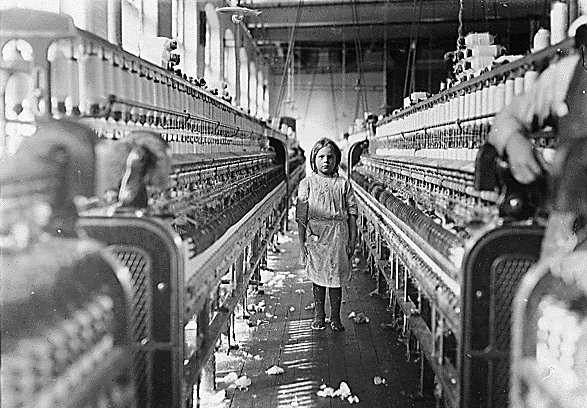 The overseer said apologetically, "She just happened in." She was working steadily. The mills seem full of youngsters who "just happened in" or "are helping sister.”   Newberry, S.C., c.1908.
[Speaker Notes: The overseer said apologetically, "She just happened in." She was working steadily. The mills seem full of youngsters who "just happened in" or "are helping sister." Newberry, S.C.]
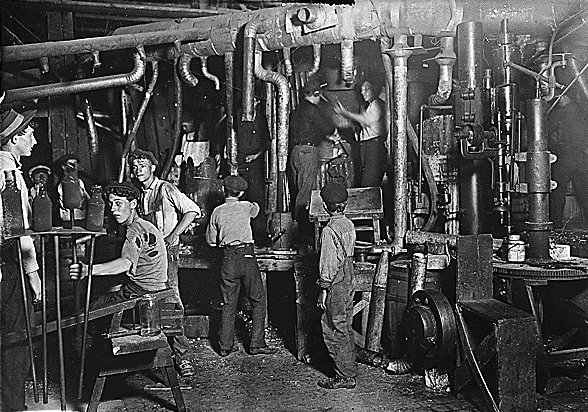 9:00 p.m. at an Indiana glass works, c.1908.
[Speaker Notes: 9 p.m. in an Indiana Glass Works.]
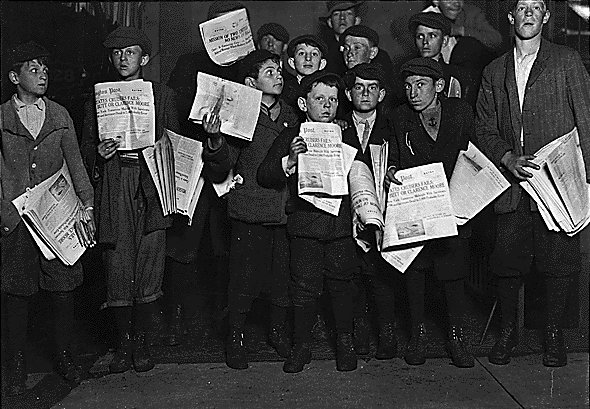 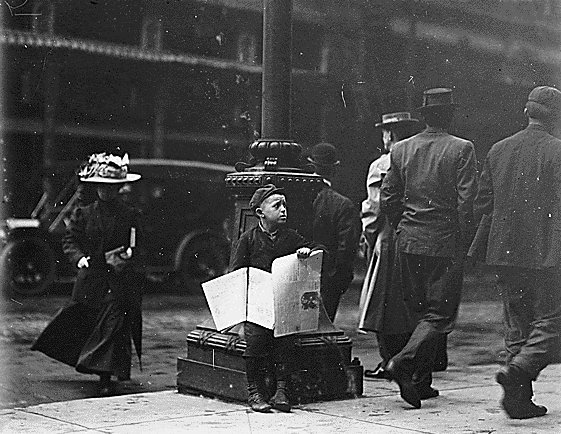 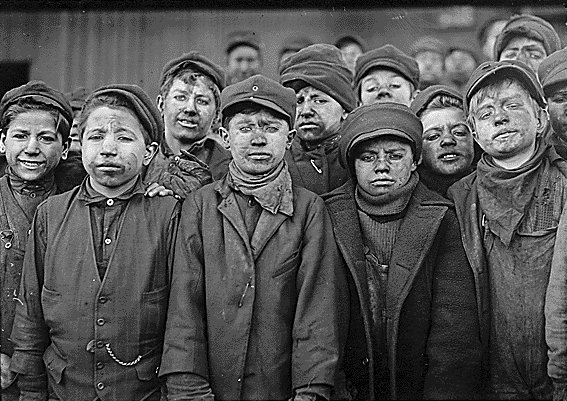 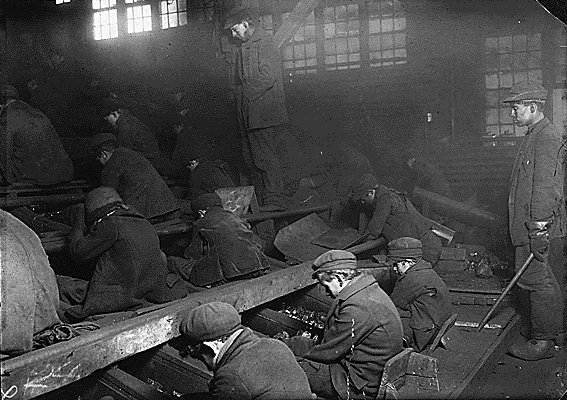 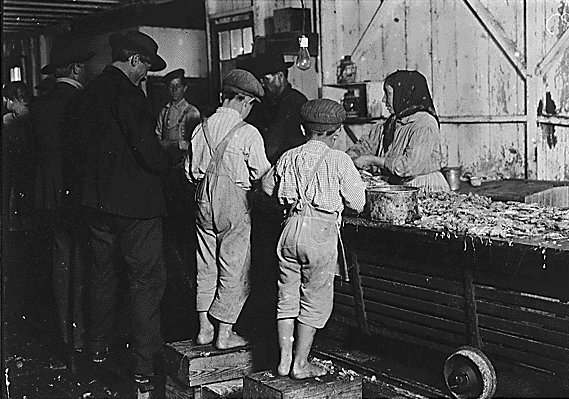 Peeling Shrimp
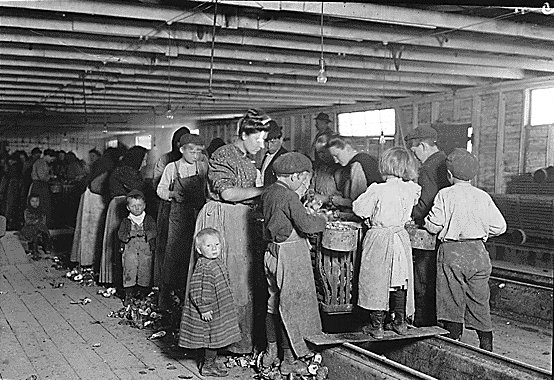 Textile Factory
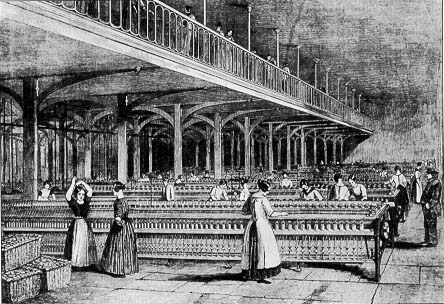 Young “Bobbin-Doffers”
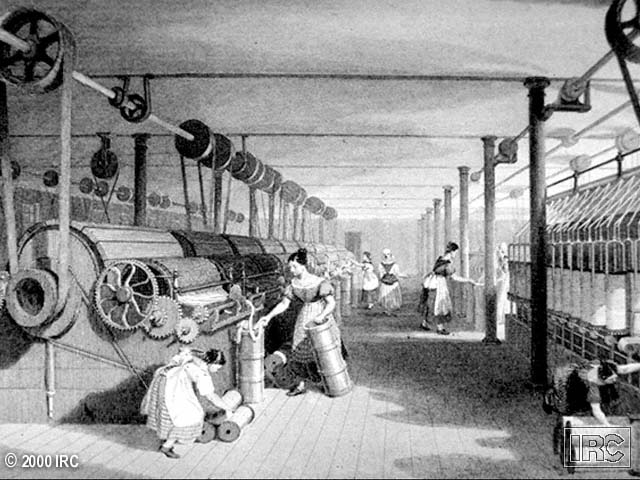 11/5/09  Inventions PPTWorld History Standard: 10.3.2
Examine how scientific and technological 
changes and new forms of energy 
brought about massive 
social, economic and cultural change 

Example: 
Inventions and discoveries of 
James Watt, Eli Whitney, Henry Bessemer, 
Louis Pasteur, and Thomas Edison
Richard Arkwright:“Pioneer of the Factory System”
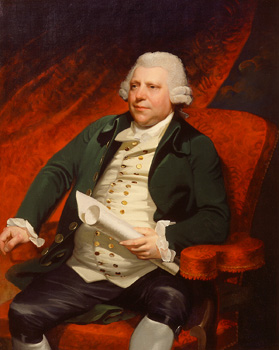 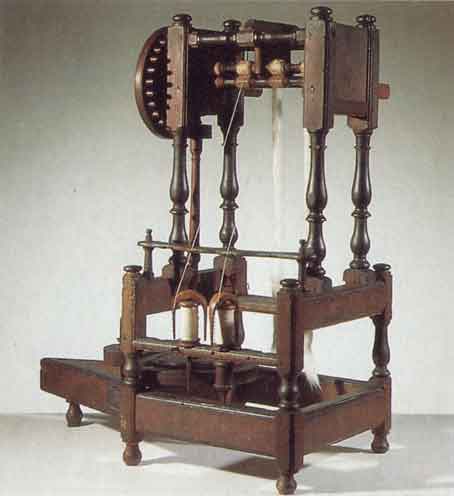 The “Water Frame”
John Kay’s “Flying Shuttle”
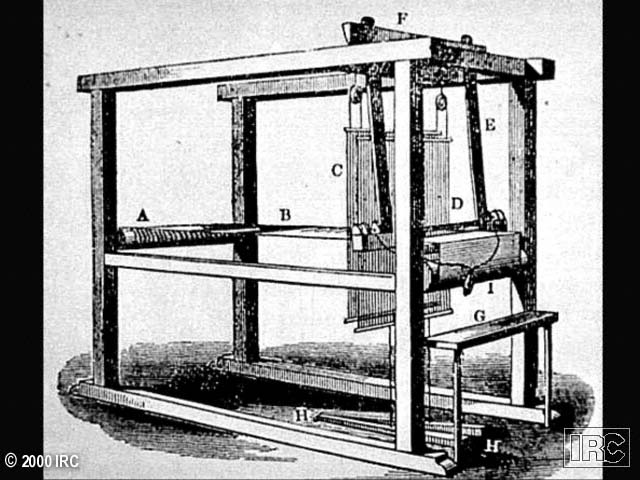 I. James Watt’s Steam Engine
Steam: better source of power
Units of Power named in his honor
		1. watts
Steam Tractor
Steam Ship
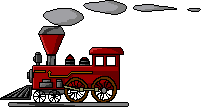 Early Steam Locomotive
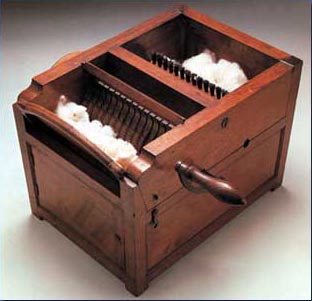 II. Eli Whitney
A. Invented the Cotton Gin
		1. increased cotton production
		2. takes the seeds out
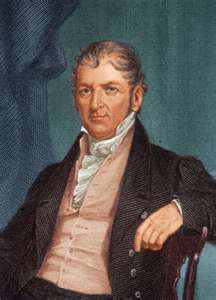 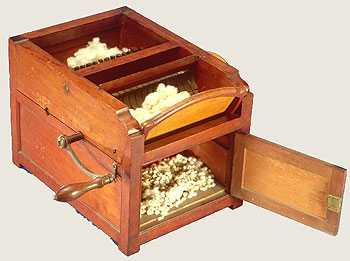 III. Henry Bessemer
A. Bessemer Process 
		1. Quick/cheap steel out of iron
		2. used 4 train tracks, bridges etc
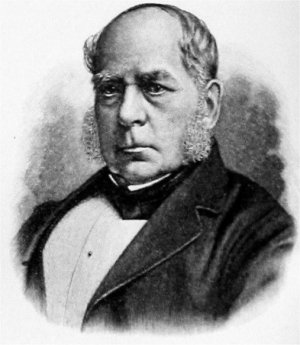 https://www.youtube.com/watch?v=dypdoLm4Rn8&list=PLG41HV5r0aEKYd6yd6R6GUSb2ksZJnwix&index=4 Bessemer Converter
“The Great Land Serpent”
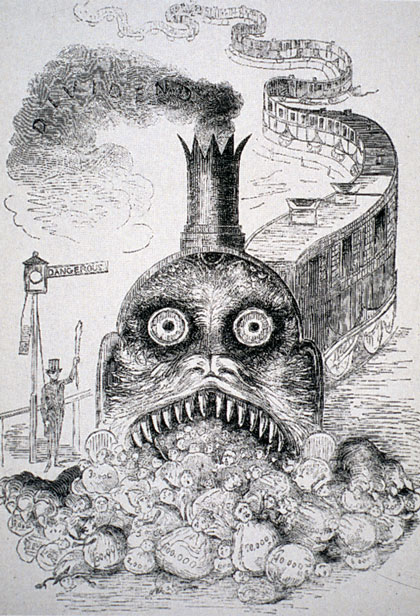 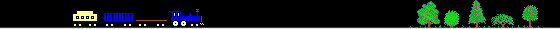 The Impact of the Railroad
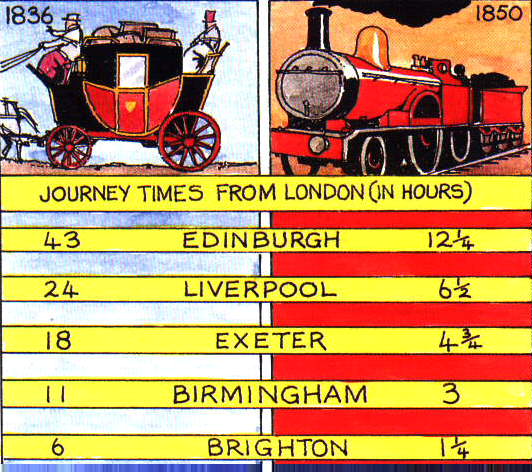 IV. Railroads
A.  Better steel (Bessemer Process)
	B. Trains didn’t have to follow a river
George Stephenson's Rocket locomotive. Photograph, 19th century.
https://www.youtube.com/watch?v=RhDSERcl8ZI Stephenson's Rocket HD
Railroads on the Continent
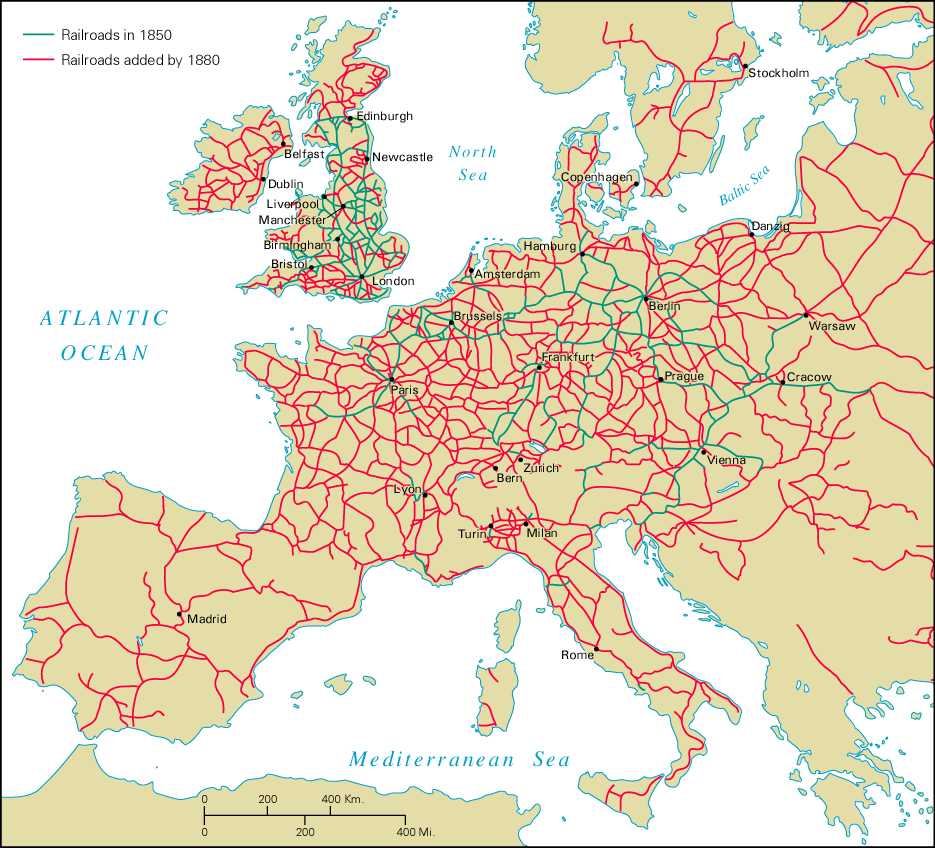 V. Louis Pasteur
A. Pasteurization (sterilization of liquids)
		1. Increased life of products
			i. ex: milk
	B. Germ Theory
		1. Certain microbes cause infection
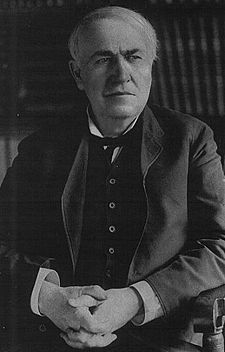 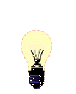 "Genius is one percent inspiration, ninety-nine percent perspiration." 

	- Thomas Alva Edison, 
	Harper's Monthly (September 1932)
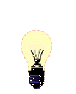 VI. Thomas Edison
A. Invents the phonograph, light bulb
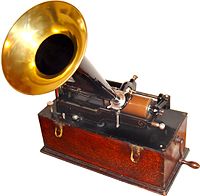 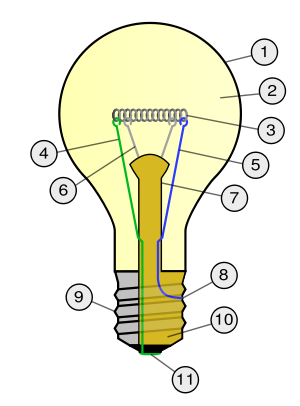 Edison cylinder phonograph ca. 1899
World History Standard: 10.3.4
Trace the evolution of work and labor, including the demise of the slave trade and the effects of immigration, mining and manufacturing, division of labor and the union movement.
Did conditions get better?
1831 govt. inquiry into children’s working conditions in factories
1833 Factory Act passed:
		No children under 9, limit of 9 hrs work & 2 hrs schooling
1842 Mines Act banned employment of women & children 	(under 10) in coal mines
1819 Factory Act
No children under 9 to work in factories. Children from 9 to 16 allowed to work a maximum of 72 hours per week with one and a half hours a day for meals.
1833 Althorp`s Factory Act
Children from 9 to 13 to work a max of 42 hrs per week; also children 13 to 16 to work a maximum of 69 hours a week. No night work for anybody under the age of 18.
1842 Mines and Collieries Act
Banned all women and children under 10 from working underground. No-one under 15 years was to work winding gear in mines.
1847 Fielder`s Factory Act
10 hour day introduced for under 18's and for women.
The Results of Industrialization
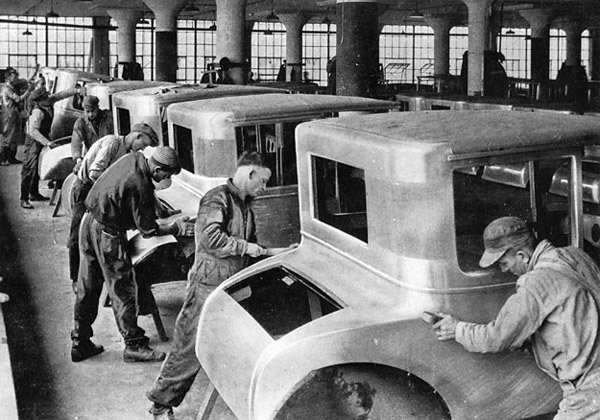 In time, the Industrial Revolution also benefited many working-class people. 
When wages rose, many could afford entertainment and travel in addition to food and shelter.
There were 3 factors of 
production that drove the I.R. BM ?
Land 
Labor
Capital
The Results of Industrialization
Poor wages & working conditions lead to labor unions
Tremendous Sacrifice
Review ?’s
What was a major cause of growth of cities during the I.R.?
Those who benefited most from the I.R. were?
Luddites, who smashed machines in Britain, were groups of…
Why did factory owners often prefer to hire women?
List some of the major hazards of working in a textile factory. (2-3)
British inspectors made sure what were being followed between the 1830’s & 40’s?
Name one positive effect to workers during the IR?
answers
3 pts
/21